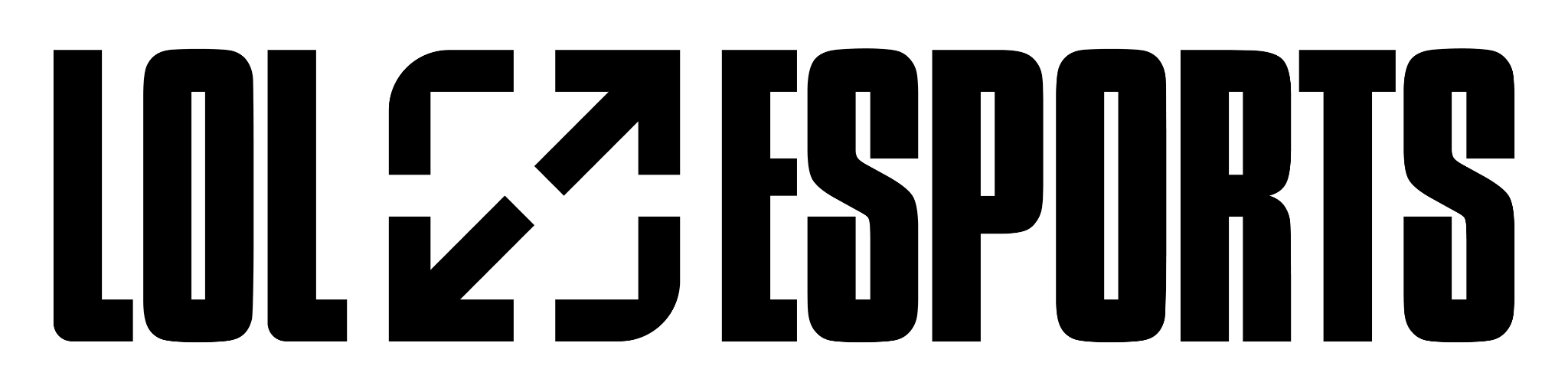 PANDUAN KREATOR
MARET 2025
2
Panduan Kreator
Aturan & Panduan Dasar
2
3
Panduan Kreator
Aturan Dasar
Aturan Dasar event global 2025
Riot mendorong komunitas kreator kami untuk membuat konten seputar turnamen dan event kami. Namun, kami meminta kreator untuk mematuhi panduan dasar berikut:

Kreator dapat memposting VOD singkat dan/atau konten reaksi Event Global ke media sosial kapan pun selama siaran langsung hanya menggunakan klip cuplikan siaran singkat (“singkat” berarti 60 detik atau kurang). Kreator hanya boleh memposting maksimal lima (5) postingan reaksi seperti itu per siaran Event Global.  

8 jam setelah setiap siaran Event Global berakhir, kreator dapat menyertakan klip cuplikan siaran Event Global yang lebih panjang (“lebih lama” berarti lebih dari 60 detik) dalam streaming atau diskusi VOD Event Global.

Logo partner tidak boleh disamarkan, dihapus, atau dimodifikasi dengan cara apa pun.

Audio dalam game dari siaran dan cuplikan gameplay dapat digunakan dan dipublikasikan. Namun, musik dari siaran harus dihapus atau dibisukan.

Selain itu, semua konten harus mengikuti aturan yang dijelaskan dalam Celotehan Hukum Riot.

Panduan ini sejalan dengan panduan seputar event global sebelumnya dan berlaku untuk kreator dan pihak ketiga lainnya yang TIDAK secara resmi bermitra dengan Riot untuk Event Global. Jika ragu apakah sesuatu boleh atau tidak boleh digunakan atau cara menggunakannya, silakan hubungi creatorsupport@riotgames.com.
4
Panduan Kreator
Terima kasih dan GLHF!
4